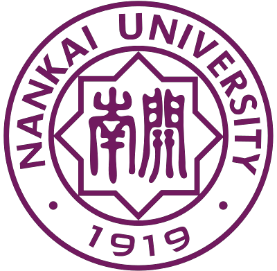 System logs in anomaly detection
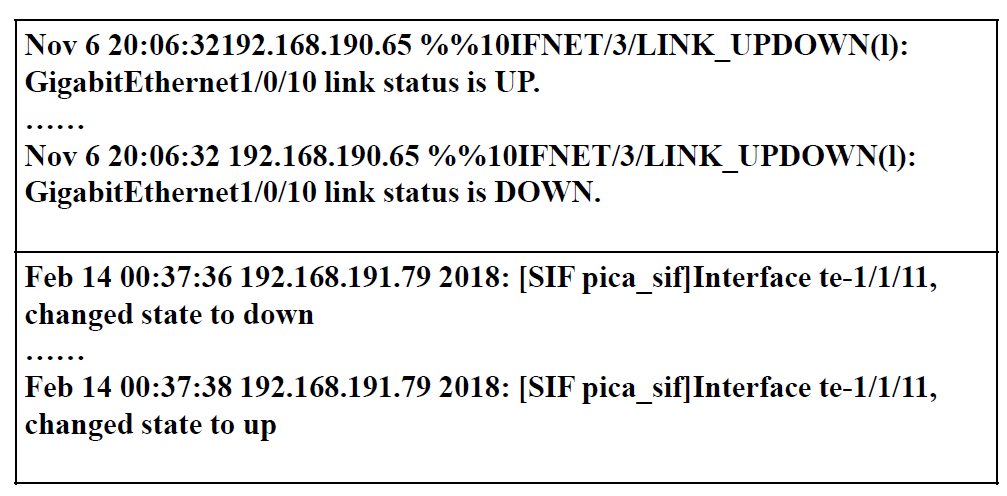 Service Type A
Service Type B
2020/12/13
1
[Speaker Notes: After taking a glance at different types of system logs in the same software service, we found that different type of systems/services generate log sequences with similar semantics when the same events occur.
. In this slide, both of the list syslogs indicate that the system is suffering from the interface flop。]
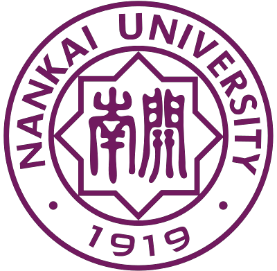 2020/12/13
2
[Speaker Notes: So , can we transfer anomalous patterns from one software system to another one?]
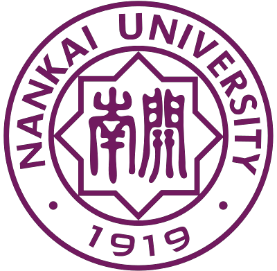 Challenges
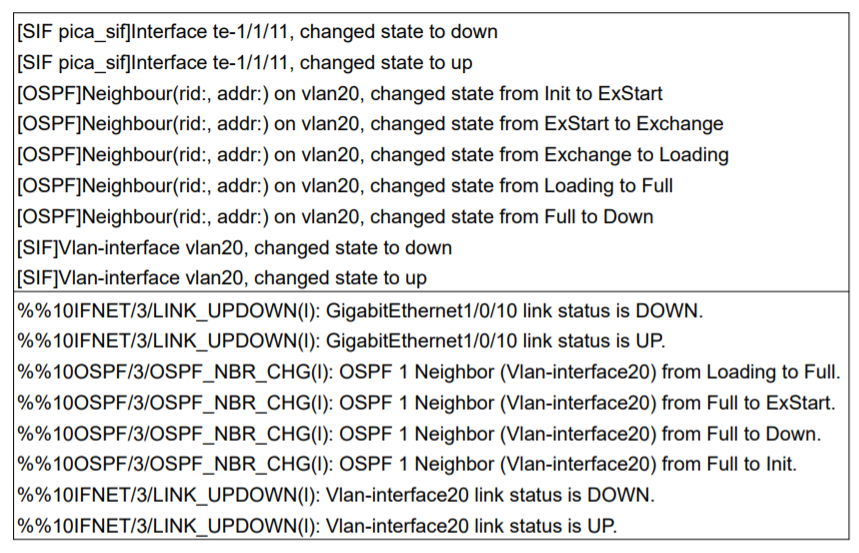 Service Type A
Service Type B
2020/12/13
3
[Speaker Notes: We would like to apply transfer learning technique in anomaly detection. However our core idea faces mainly two aspects of challenges. 
Firstly, Different types of systems are different in log syntax.
Logs generated by service Type A apparently have different log syntax with logs generated by service type b]
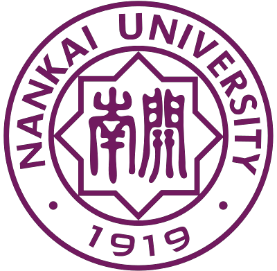 Challenges
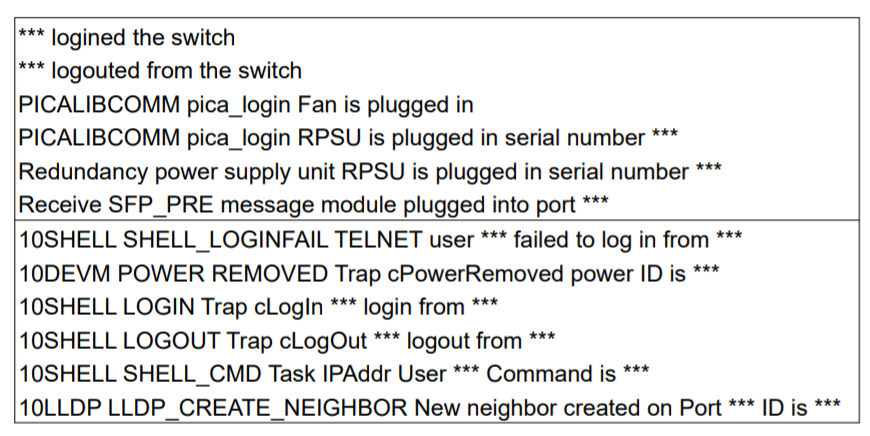 Service Type A
Service Type B
2020/12/13
4
[Speaker Notes: Secondly, Noises in anomalous log sequences
The anomalous log sequences usually have noises which irrelevant to system anomaly and the noises can degrade the performance of anomaly detection.
For example user login information here and working status info.]
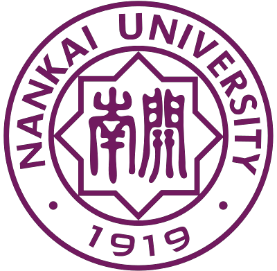 Framework of LogTransfer
Template vector sequences of source system
Logs of source system
Labels of source system
Anomaly detection model for target system
Template
vectors
Transfer learning
Template vector sequences of target system
Logs of target system
Labels of target system
Representation construction
Transfer learning
Offline model training process
2020/12/13
5
[Speaker Notes: To address the above two challenges, in the following slides we are going to discuss about the design of LogTransfer 

This is the overall framework of Offline model of training process in LogTransfer. 
There are mainly two parts in this process.

First, we design An accurate representation construction method here.]
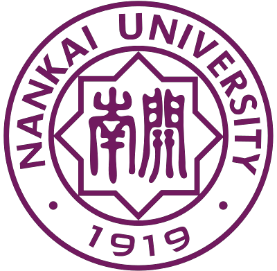 Representation construction
Building the template embedding:
Containing semantic and syntactic information of a log entry.
the objective function of Glove:
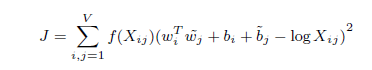 Example of how to generate a template embedding.
2020/12/13
6
[Speaker Notes: This is an example of how LogTransfer generates a template embedding. Representation construction component in LogTransfer accept raw system logs as the inputs, log template is generated with FT-tree, then Glove is utilized as the word distributed representation methods. Lastly, template embedding is the average of the embedding of each word in the template. 
**click**
Specifically, to accurately measure the similarities of cross-system logs, we use Glove to construct logs’ representations since Glove could not only extracts the local context information but also considers the global word co-occurrence information of template set.]
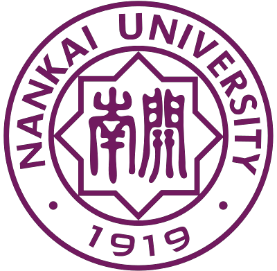 Transfer learning
Template vector sequences of source system
Logs of source system
Labels of source system
Anomaly detection model for target system
Template
vectors
Transfer learning
Template vector sequences of target system
Logs of target system
Labels of target system
Representation construction
Transfer learning
2020/12/13
7
[Speaker Notes: We also design a novel transfer learning method in LogTransfer.]
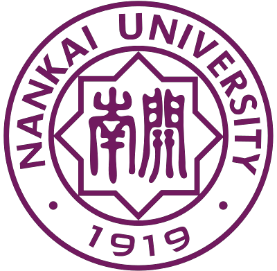 Transfer learning
Fully Connected Network
LSTM Networks
Template Vector sequences
2020/12/13
8
[Speaker Notes: Simply speaking, base model of LogTransfer is composed of the following three parts: 

The template vector sequences generated in the former step contains syntactic and semantic info. of system logs

Then, LSTM networks are utilized to extract the pattern of log sequences

Lastly, Fully Connected Network for anomaly detection]
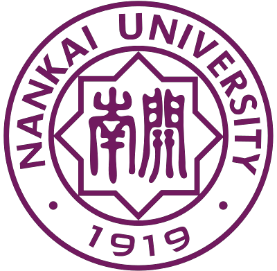 Transfer learning
Labels of source system
Shared fully connected networks
Target LSTM networks
Source LSTM networks
Labels of 
target system
Template vector sequences  of source system
Template vector sequences of target system
Source system
Target system
2020/12/13
9
[Speaker Notes: This is the detailed  process of transfer learning part

Template vector sequences and labels from the source system are firstly fed into the model, then we fix the parameters in shared fully connected networks and Template vector sequences  and labels in target system are used to finetune the model]
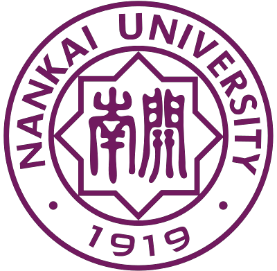 Dataset introduction
2020/12/13
10
[Speaker Notes: In the following slides ,we’ll present the evaluation results and conclusion of our work.

We use five dataset listed in this table
 
All the dataset have the anomalous labels.]
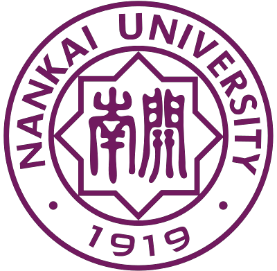 Overall Performance
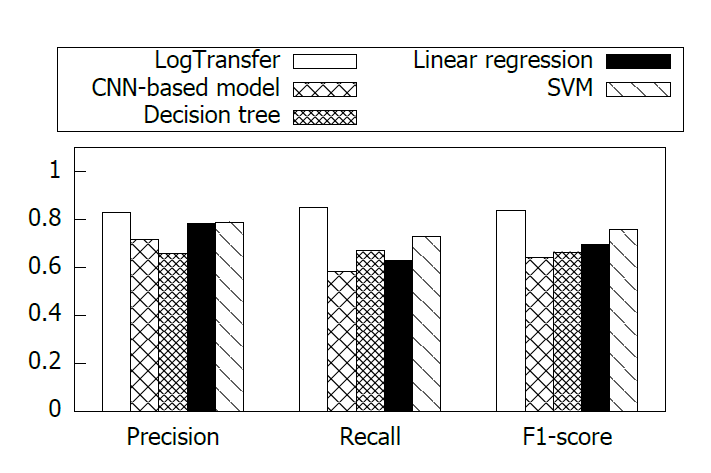 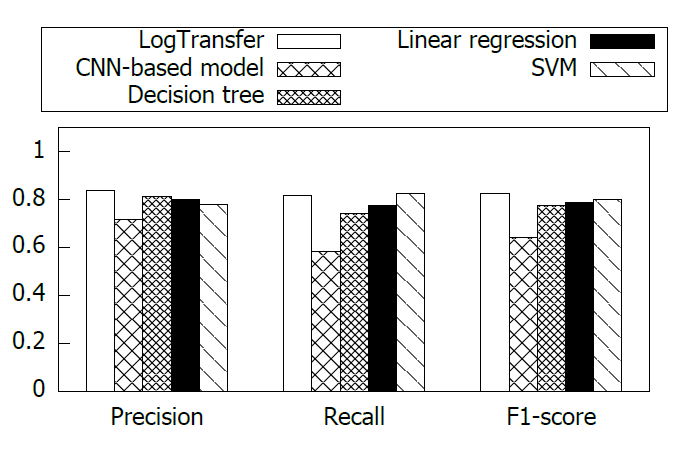 Switch log A -> Switch log B accuracy comparison
Switch log C -> Switch log B accuracy comparison
2020/12/13
11
[Speaker Notes: First, I’d like to present the overall performance of LogTransfer. We compared LogTransfer with supervised learning based model and unsupervised based model respectively. This slide present the Evaluation Results on Switch Logs Dataset with Supervised learning-based Model, LogTransfer could achieve an averaged 0.84 F1-score which
outperforms the state-of-the-art methods. It is because labels for supervised learning is insufficient.]
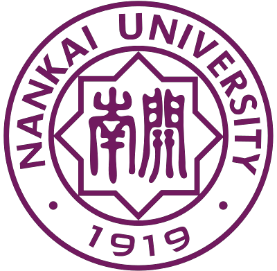 Overall Performance
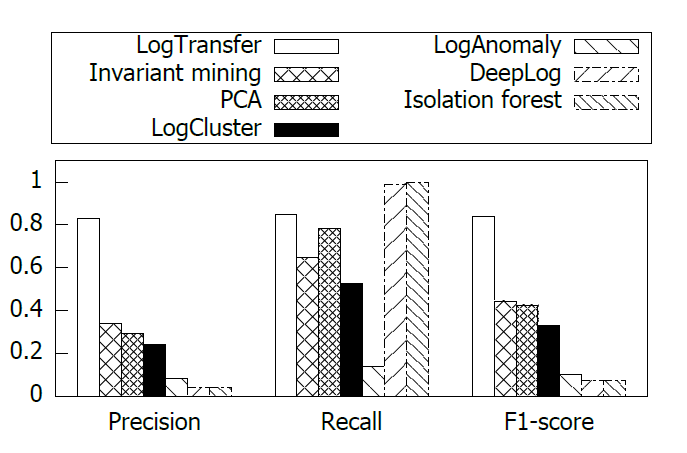 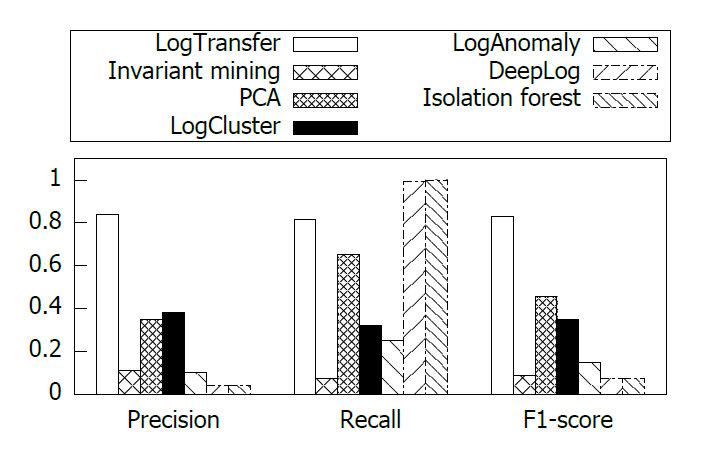 Switch log A -> Switch log B accuracy comparison
Switch log C -> Switch log B accuracy comparison
2020/12/13
12
[Speaker Notes: This is the Evaluation Results on Switch Logs Dataset with Unsupervised learning-based Model. Unsupervised learning based models suffer from low accuracy due to the high diversity of logs]